Lección 08
20 de noviembre 2021
ESCOGE, PUES, LA VIDA
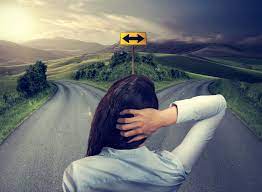 TEXTO CLAVE:  Deuteronomio 30:19
Escuela Sabática – 4° Trimestre de 2021
I. OBJETIVO: ¿Qué aprendizaje debo lograr?
Aprender a ser un discípulo que confía en Dios y escucha sus recomendaciones para tomar decisiones. 
APRENDIZAJE  POR  NIVELES:
SABER  entender que, Dios nos da la libertad para tomar decisiones.  
SENTIR el deseo de escuchar las recomendaciones de nuestro Creador.
HACER la decisión de servir a Dios de acuerdo a sus normas y consejos.
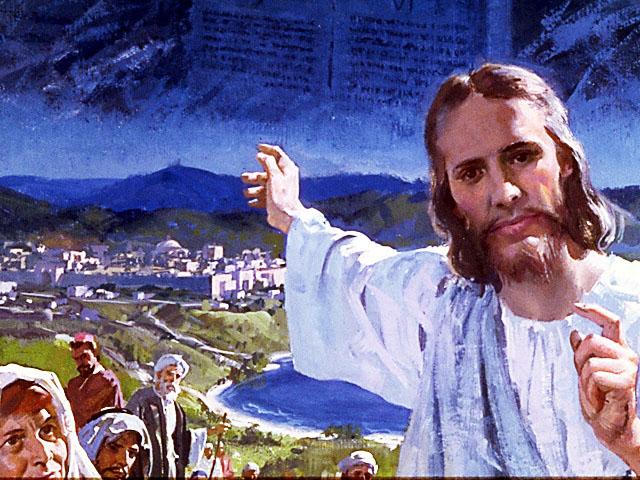 EL MÉTODO, O ESTRATEGIA M.: ¿Cómo enseñar? 
¿Qué camino seguir con el alumno?
1° MOTIVA: ¿Qué debo SER?
 Motivar el logro de una capacidad, un aprendizaje, que puede ser los rasgos del carácter de Cristo Jesús. 

2° EXPLORA: ¿Qué debo SABER?
Buscar información, procesarlo, comprender, sintetizar y generalizar, o encontrar principios.

3° APLICA: ¿Qué debo SENTIR?
Sentir el deseo de aplicar los conocimientos descubiertos en la vida.

4° CREA: ¿Qué debo HACER?.
Tomar la decisión  de crear oportunidades para vivir lo aprendido y compartirlas.
LA ESTRATEGIA METODOLÓGICA. 
¿Qué estrategia nos da Dios para el aprendizaje?
La escuela sabática, cuando es bien dirigida, es uno de los grandes instrumentos de Dios para traer almas al conocimiento de la verdad. No es el mejor plan que solo los maestros hablen. Ellos deberían inducir a los miembros de la clase a decir los que saben. Y entonces el maestro, con pocas palabras y breves observaciones o ilustraciones debería imprimir la lección en sus mentes. (Consejos sobre la Obra de la Escuela Sabática, 128)
.
II. MOTIVAR: ¿Cómo despertar interés para aprender?
Con preguntas motivadoras, presentando necesidades y casos de la vida:
¿Cómo estamos eligiendo: para la vida o para la muerte?

¿Cuál fue el llamado para el pueblo de Israel en la elección de la vida o muerte? 

¿En el tiempo del fin tendremos que elegir a quién obedecer y adorar?
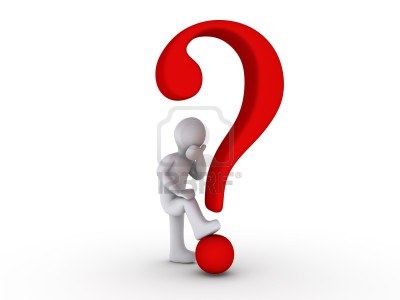 III. EXPLORA: 1. ¿Cómo estamos eligiendo: para la vida o para la muerte?  Génesis 2:8, 8 y 15-17
Hay casos en las que no elegimos; no elegimos a nuestros padres, ni dónde y cuándo nacer. Pero en el caso de la vida eterna y muerte eterna, Dios nos da la opción de elegir; elijamos la vida eterna.
“Dios nos ofrece la opción de la vida eterna, que es lo que podemos tener gracias a Jesús y a su muerte en la cruz.” (GEB 83)
“Adán también se enfrentó a la misma disyuntiva entre dos caminos, la vida y la muerte. Allí Dios también hizo un pacto con un socio humano. El pacto se basó en la Ley de Dios… Allí Dios también le ofreció a la humanidad todos los buenos argumentos para guardar su Ley.” (GEB 90)
2. ¿Cuál fue el llamado para el pueblo de Israel en la elección de la vida o muerte? Deuteronomio 30:15-20
“Mira, hoy pongo ante ti la vida y la felicidad, la muerte y la desgracia… Al cielo y la tierra llamo por testigos… Elige la vida, para que vivas, tú y tus descendientes.” (Det. 30:15 y 19)
“Israel acaba de escuchar las bendiciones y las maldiciones, con énfasis en las maldiciones (Deut. 30:1), Israel ahora está listo para tomar una decisión.” (GEB 89) 
“No solo le conviene a Israel obedecer a Dios debido a sus promesas, sino además porque la obediencia está a su alcance. Sin embargo Dios no lo obliga. Tiene ante sí dos caminos.” (GEB 90) Aprendamos a confiar a Dios y sigamos sus consejos.
3. ¿En el tiempo del fin tendremos que elegir a quién obedecer y adorar?  Deuteronomio 4:19; 11:16
Sí, “La adoración es fundamental para la relación de pacto entre el Señor e Israel. Lo que los diferenciaba de todo el mundo que los rodeaba era que solo ellos, como nación, adoraban al Dios verdadero, a diferencia de dioses falsos.” (GEB 87)
En el tiempo del fin se tomará la decisión de adorar al Creador o al enemigo del Creador. “¿Adorará el pueblo de Dios al Dios verdadero, y tendrá vida; o sucumbirá a las presiones, ya sean visibles, sutiles? En la última instancia, la respuesta está en cada corazón… Como vemos en Apocalipsis 13, la fuerza es lo que emplearán la bestia y su imagen.” (GEB 87)
IV. APLICA:¿Qué debo sentir al recibir estos conocimientos?
El deseo de escuchar los consejos divinos y escoger el camino de la vida eterna, que me ofrece Dios por su gracia.
¿Deseas decidir escoger el camino de la vida eterna?
    ¿Cuál es tu decisión?

V. CREA: ¿Qué haré para compartir esta lección la próxima semana?  Crear  oportunidades para compartir las enseñanzas de como escoger el camino que lleva a la vida eterna. Amén
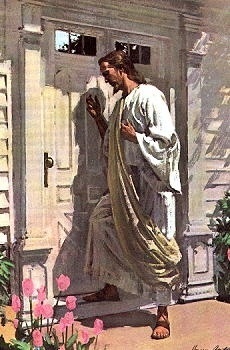 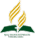 Recursos
Escuela Sabática
Créditos
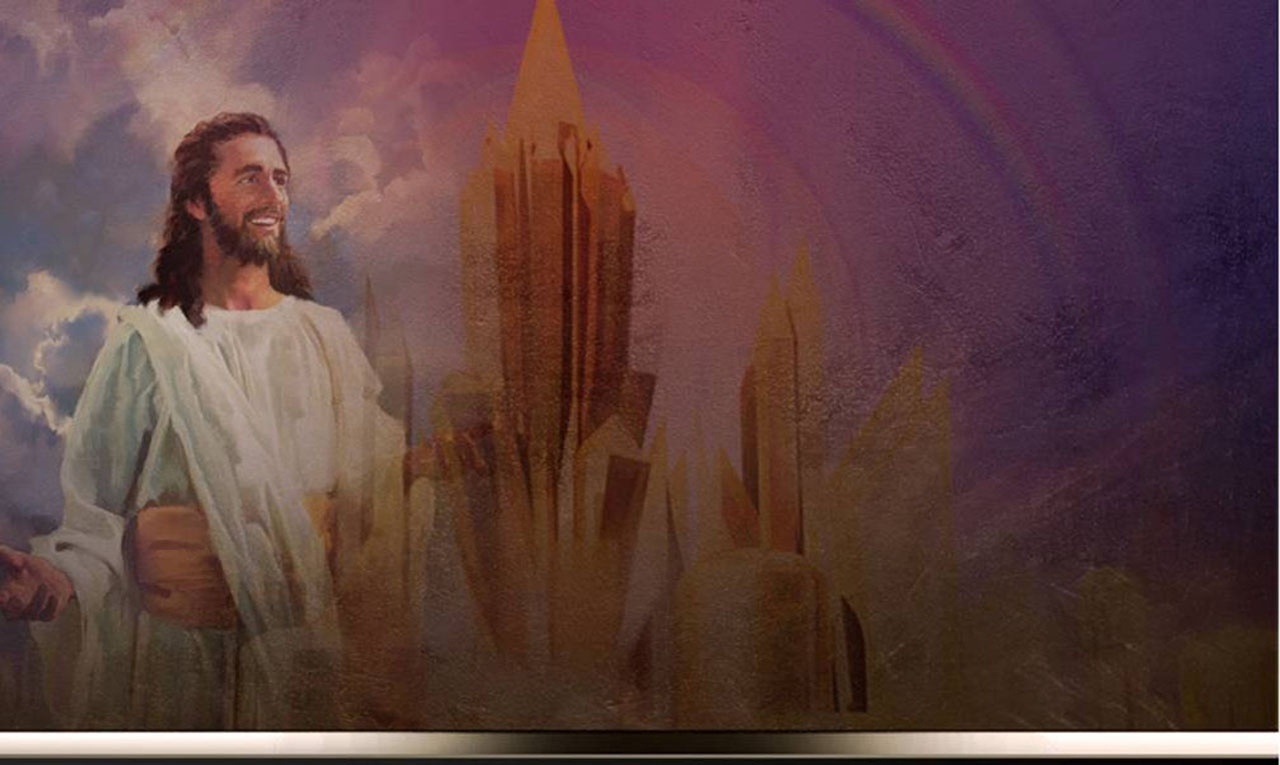 DISEÑO ORIGINAL
Lic. Alejandrino Halire Ccahuana 
http://decalogo-janohalire.blogspot.com/p/escuela-sabatica.html 

Distribución
Recursos Escuela Sabática ©

Para recibir las próximas lecciones inscríbase enviando un mail a:
www.recursos-biblicos.com
 Asunto: Lecciones en Powerpoint


RECURSOS ADVENTISTAS
Recursos gratuitos 



http://decalogo-janohalire.blogspot.com/